Mokinių kūrybiniai darbai skirti Europos atliekų mažinimo savaiteiRŪŠIUOK – PERDIRBK - SUKURK
Panevėžio Vytauto Mikalausko menų gimnazija
2017
Šiuolaikiškas požiūris
Mažiau vartok
Neteršk
Perdirbk
Nepirk
Taupyk
Kūrybingai naudok
Mokiniai įsitikinę, kad nori gyventi švarioje aplinkoje, savo žinią skleidžia ir namie, moko tėvus bei senelius rūšiuoti, kuria iš išmetamų medžiagų ir prikelia jas naujame pavidale.
Priemonės
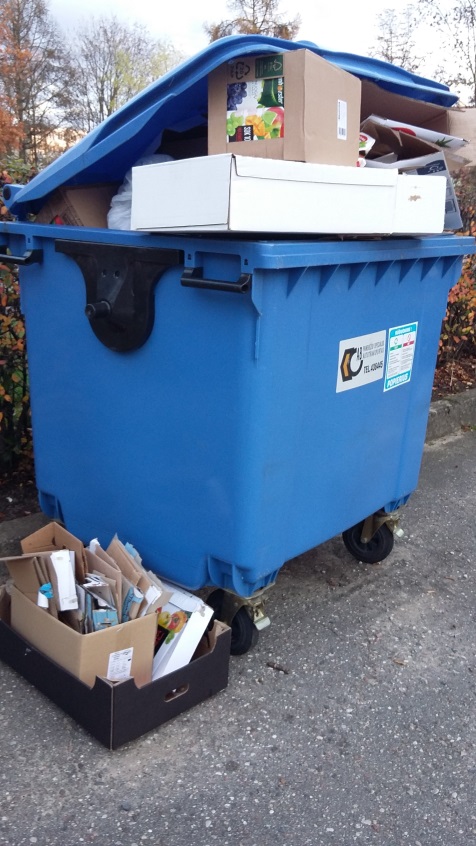 Pasirinktos technikos bei priemonės atspindi šiuolaikines ekologijos tendencijas: vartojimo mažinimo, švarios aplinkos, atliekų perdirbimo, kūrybingo medžiagų panaudojimo, ekonomiškumo.
Mums rūpi ateitis
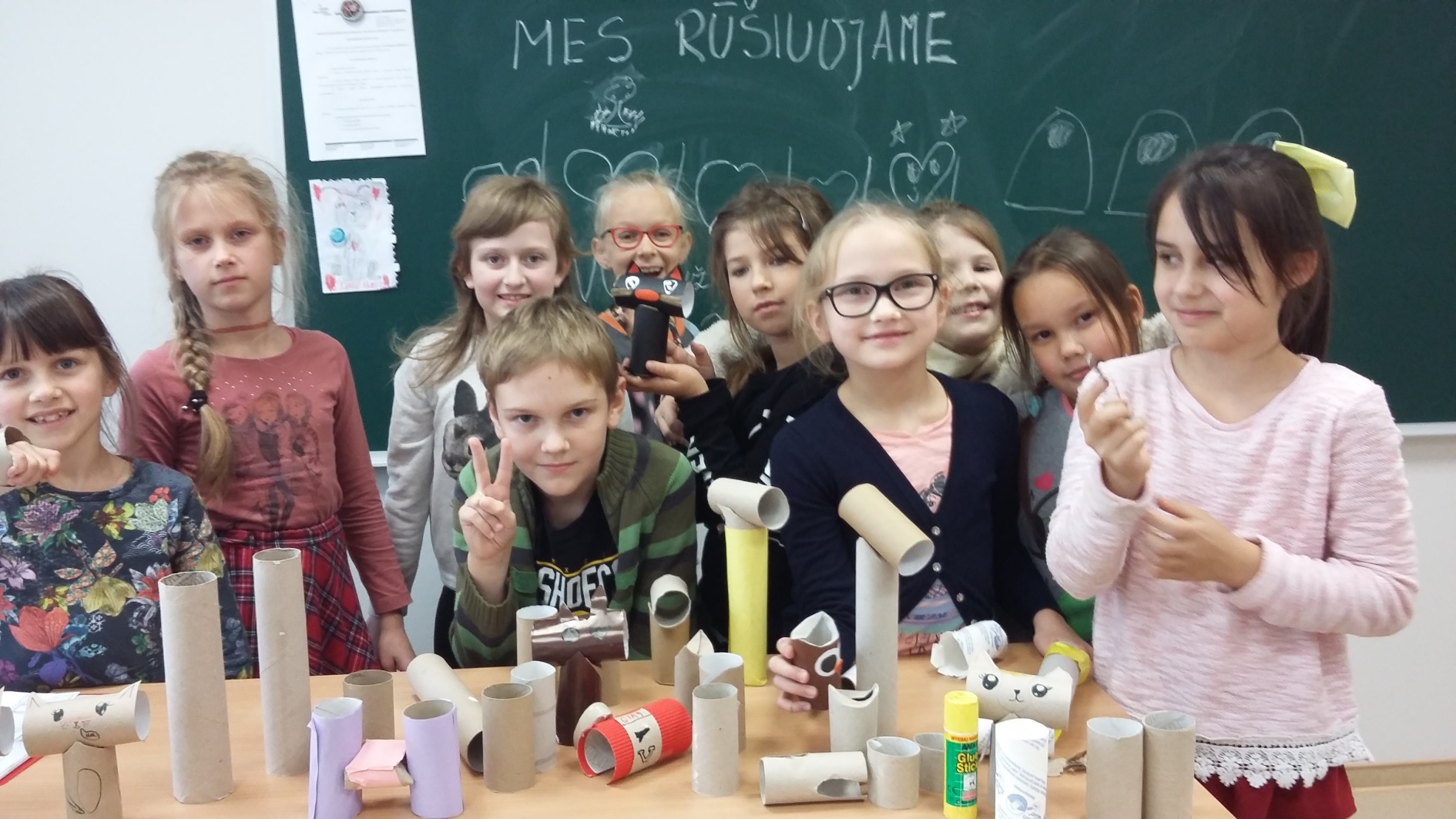 Mes išskirtiniai
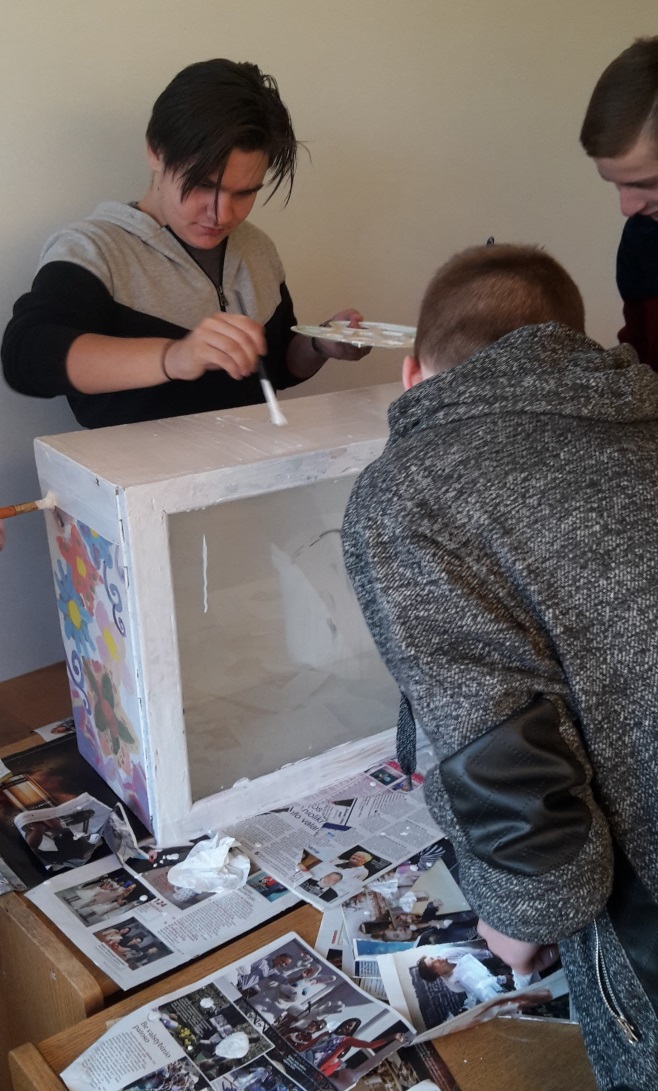 Mūsų renginys buvo išskirtinis  jau vien todėl, kad mes esame menų gimnazija, pas mus kasdien gyvena kūrybingumo dvasia, vaikai nuolat kuria, dalyvauja kūrybiniuose projektuose, tam turėdami puikias sąlygas – dailės bei muzikos pamokas.
Mes kūrybingi
Šio renginio metu mokiniai kūrė iš įvairių medžiagų bei daiktų kuriuos panaudojo pakartotinai, taigi sumažino atliekų kiekį, arba jas savotiškai perdarė, kartu ugdydami kūrybiškumą bei technologinius įgūdžius, pilietinį sąmoningumą, patriotiškumą, lavindami vaizduotę, sukūrė pridėtinę vertę – reikalingų, originalių daiktų.
Noriai dalyvaujame
1 bei 2 – ų  klasių mokiniai kartu su mokytoja Deimante  erdvinės plastikos raiškos pamokose kūrė žaisliukus naudodami kartono tūbeles (nuo popieriaus ruloniukų), reklaminius lankstinukus (vietoj spalvoto popieriaus).
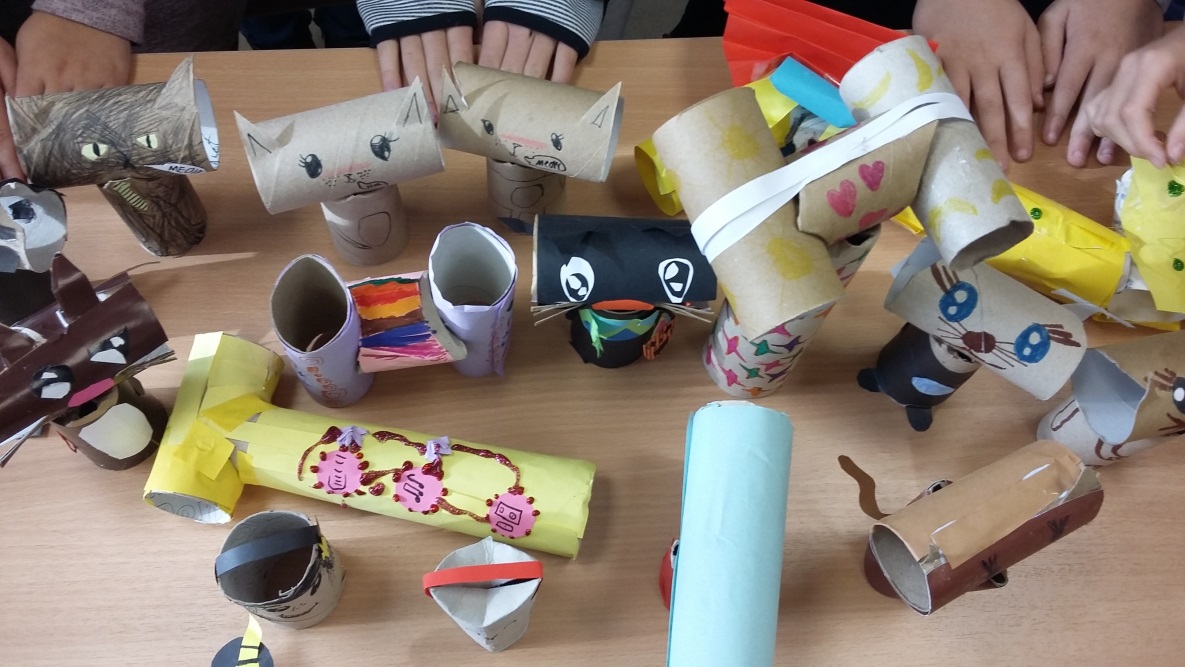 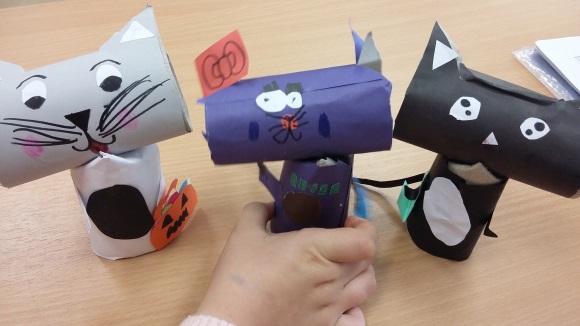 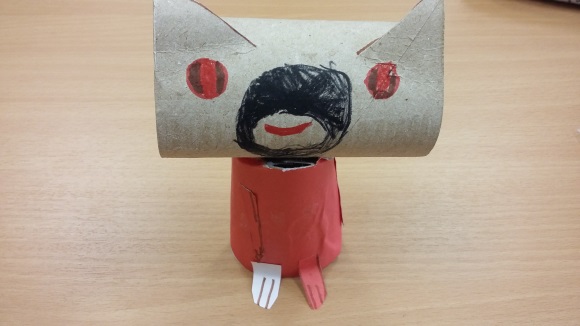 Kiškių kalėdos
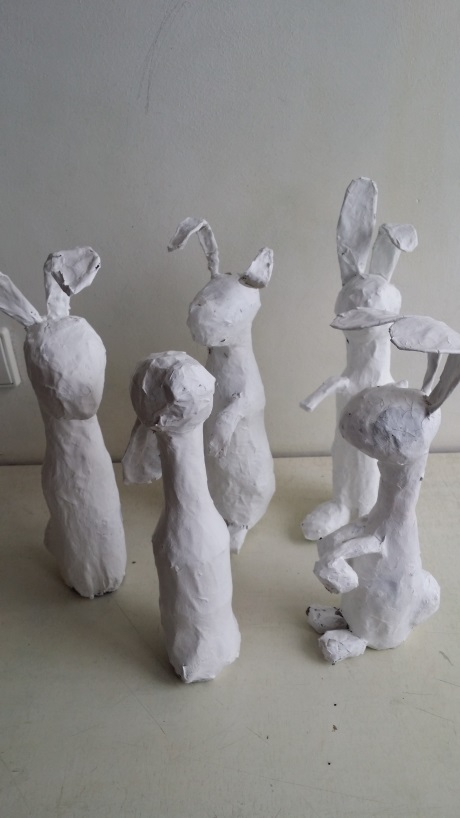 Aštuntos klasės  mokiniai kartu su mokytoja Asta  naudodami plastiko butelius, reklaminius žurnalus kūrė skulptūras 
Kiškius, kurie papuoš gimnaziją Kalėdiniu periodu.
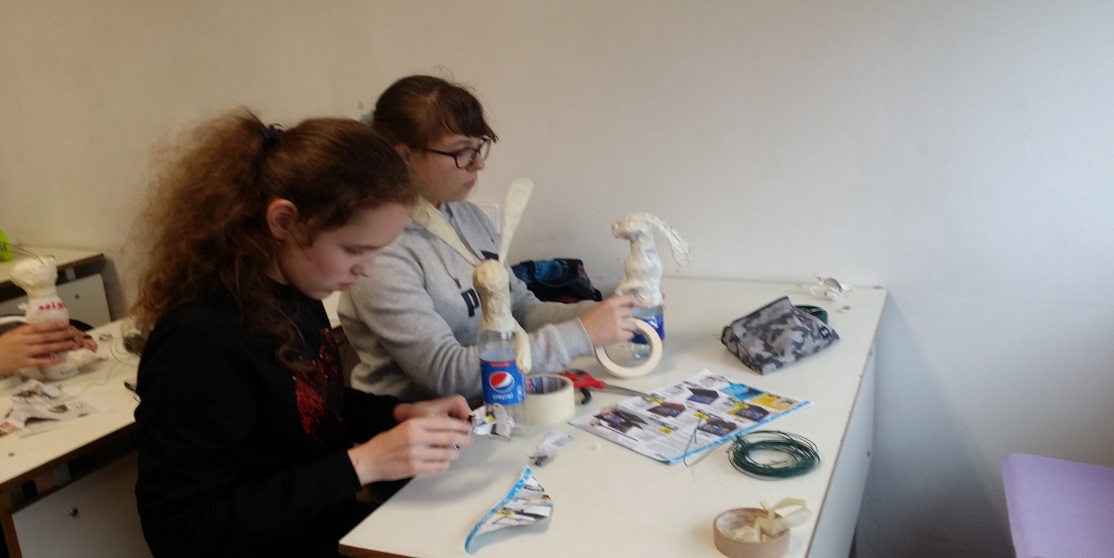 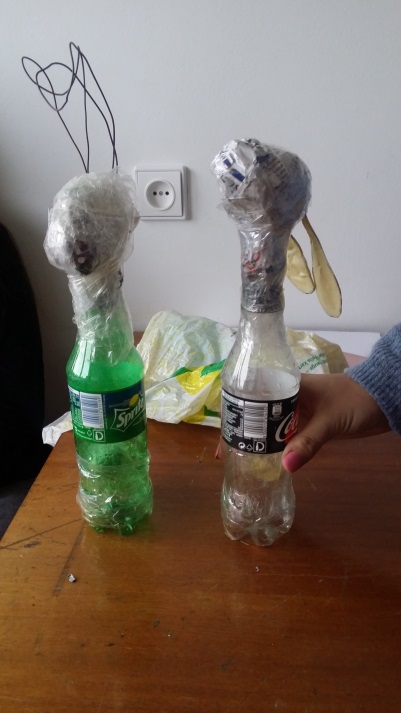 Pražydusios skardinės
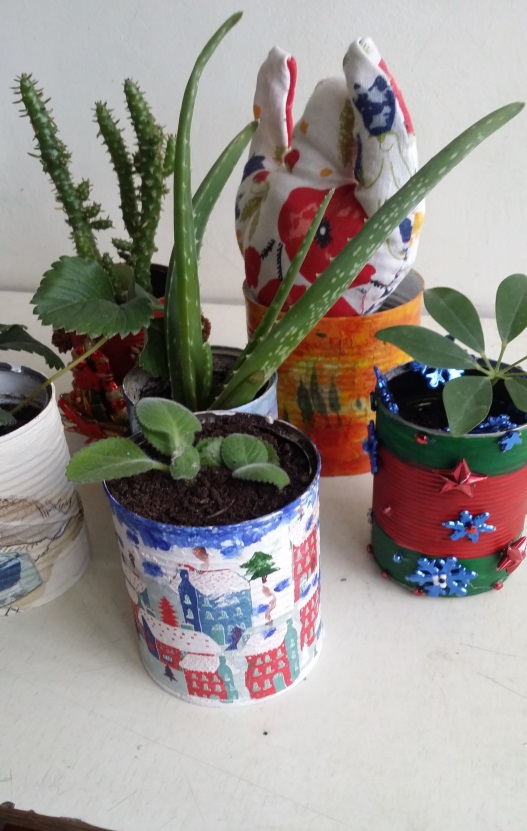 Ketvirtokai kartu su mokytoja Asta bei Alfridu, erdvinės plastikos raiškos pamokose kūrė erdvinius objektus (vazonėlius) naudodami skardines nuo maisto produktų. Juos atnaujino perdažydami, dekupažuodami. Vėliau juose pasodino augalų sodinukus, taip papuošdami savo aplinką.
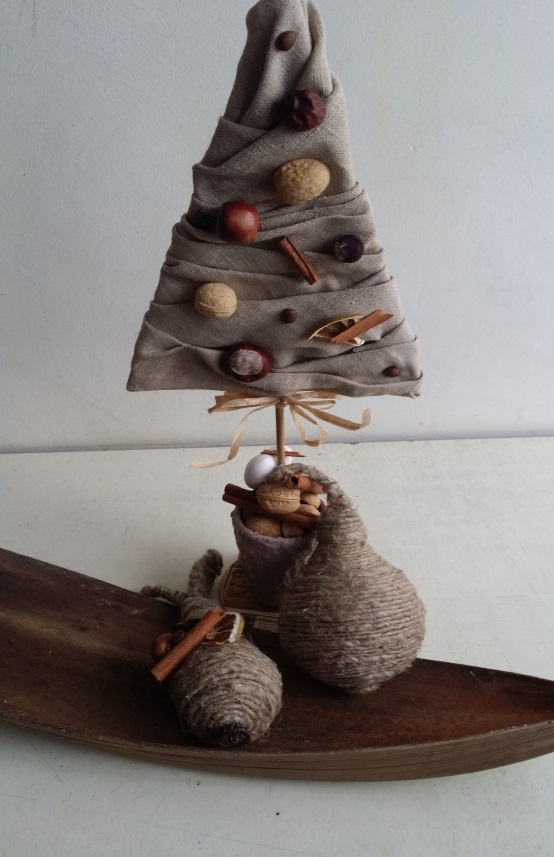 Obuoliai kitaip
Penktos klasės mokiniai kartu su mokytoja Asta, erdvinės plastikos raiškos pamokose kūrė erdvinius objektus naudodami senus laikraščius, virves, audinius. Obuoliukus naudos gimnazijos interjero dekoravimui ir Kalėdinei scenografijai.
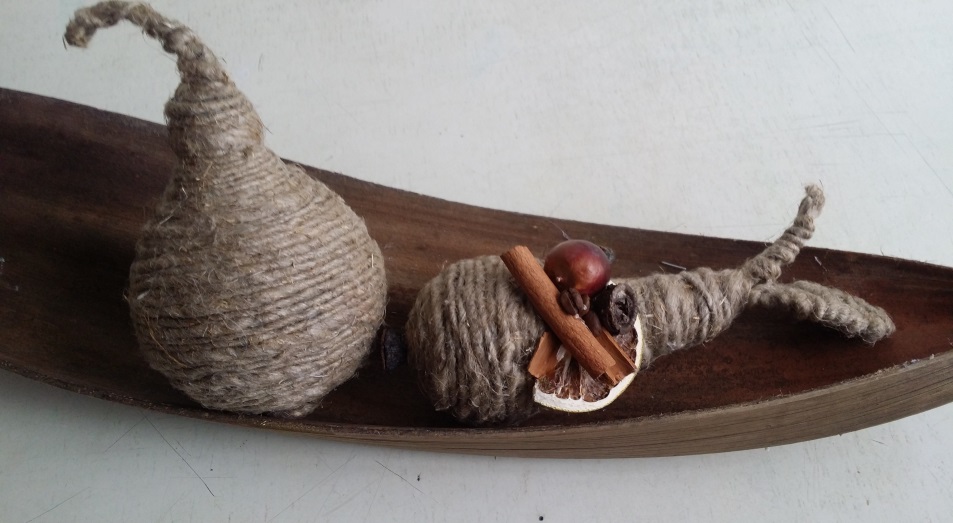 Ryškiaspalvės kėdutės
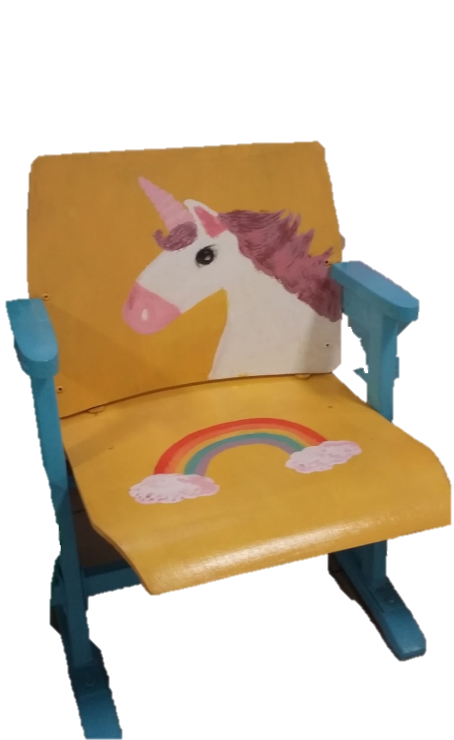 Šeštokai kartu su mokytoja Deimante restauravo  senas nusidėvėjusias mokyklines kėdutes, perdažydami pritaikė jas gimnazijos mokinių reikmėms. Spalvingais motyvais ištapytos kėdutės papuošė gimnazijos koridorius.
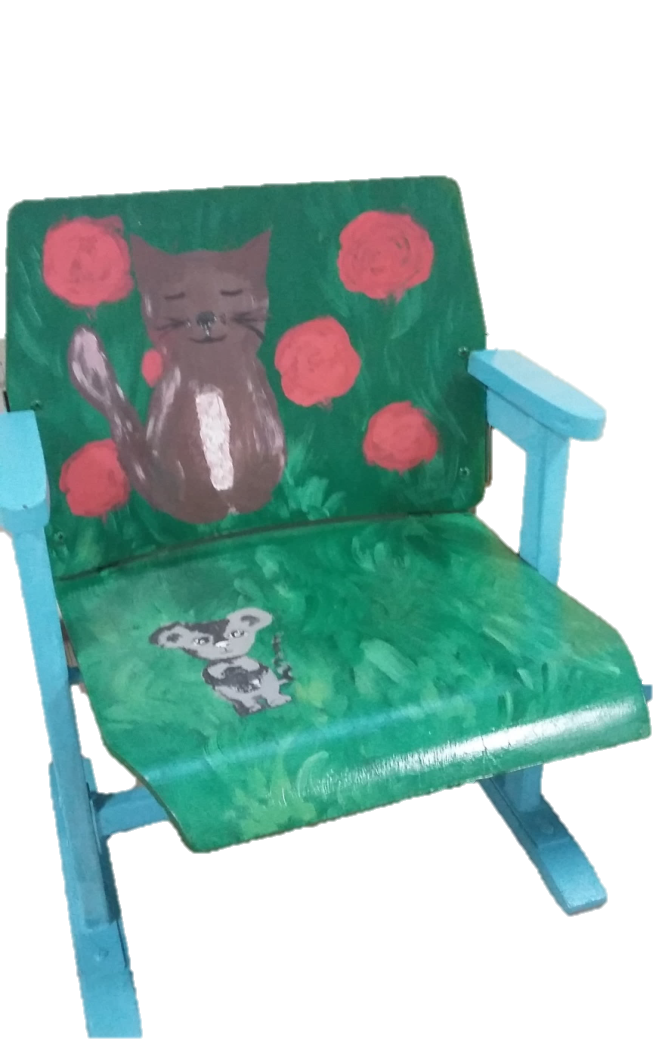 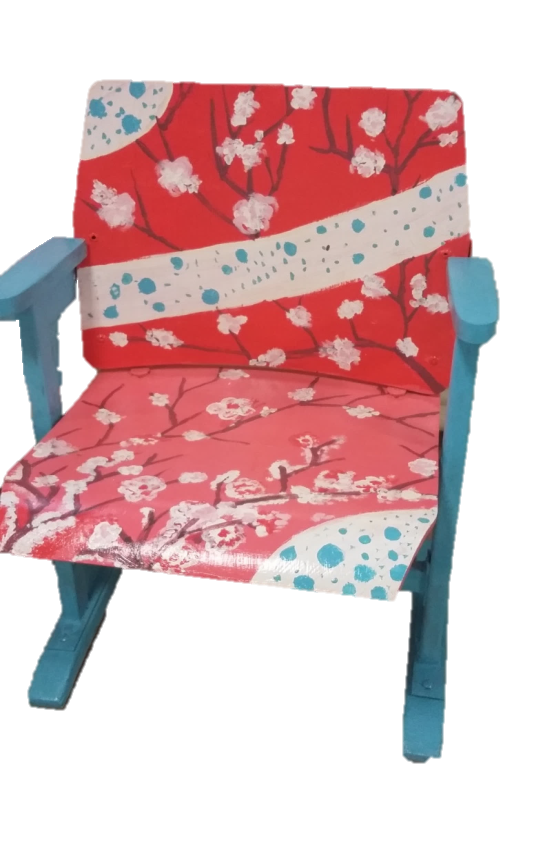 Palinkėjimas Lietuvai
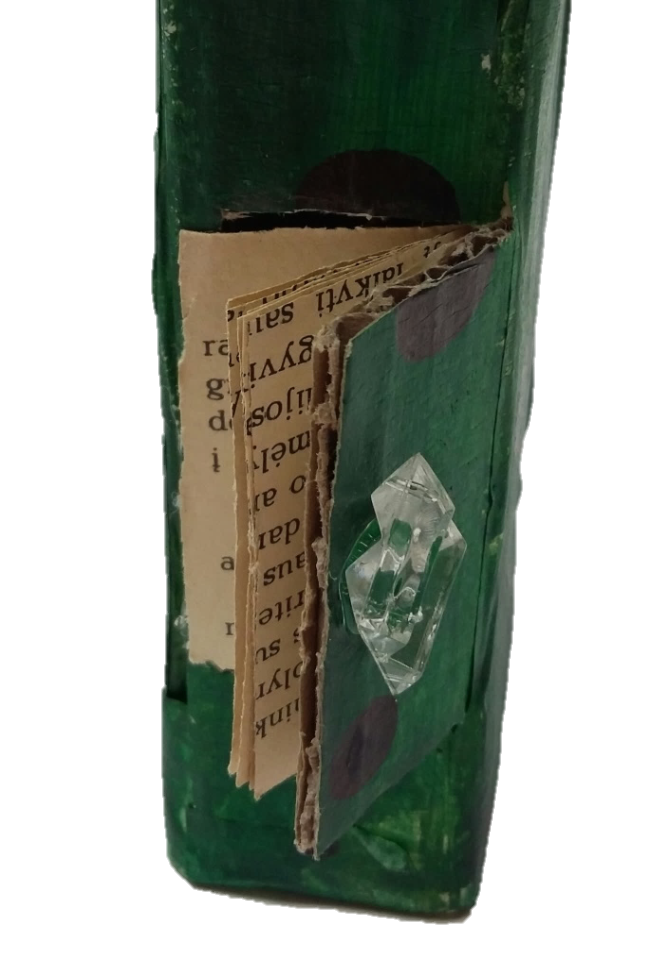 Septintos klasės mokiniai kartu su mokytoja Deimante  naudodami dėžių kartoną, laikraščius, senas knygas kūrė erdvinius objektus  palinkėjimą Lietuvai 100-ųjų metinių proga. 30 mokinių pagamino 30 raidžių, kurios sudaro sakinį iš V,Kudirkos Tautiškos giesmės.
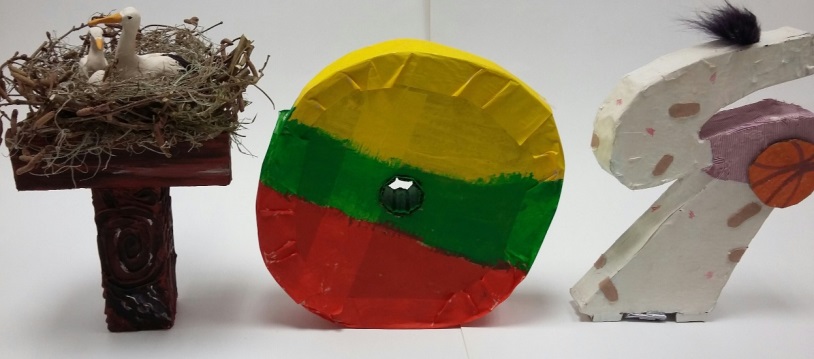 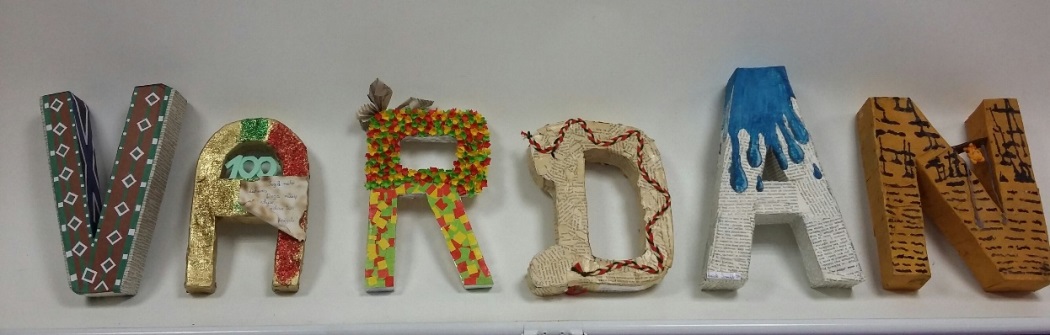 .
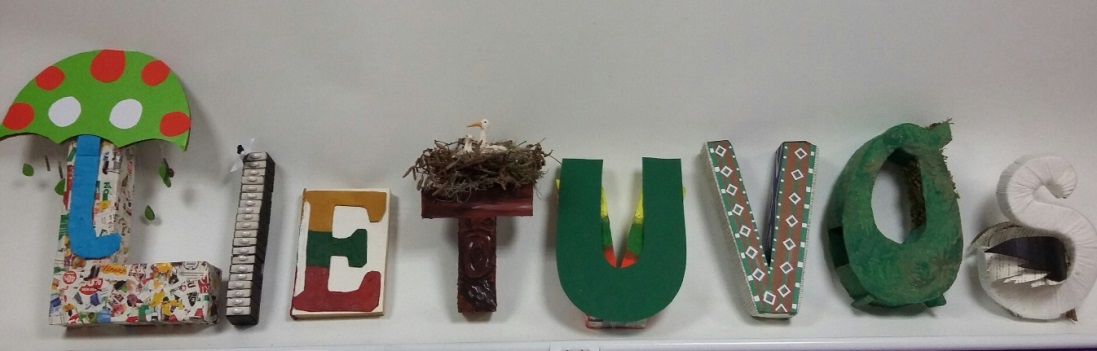 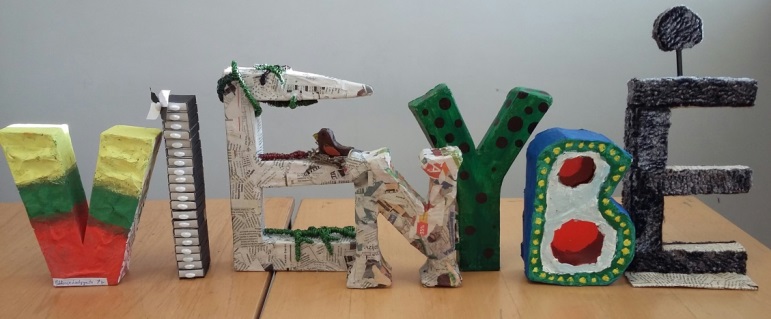 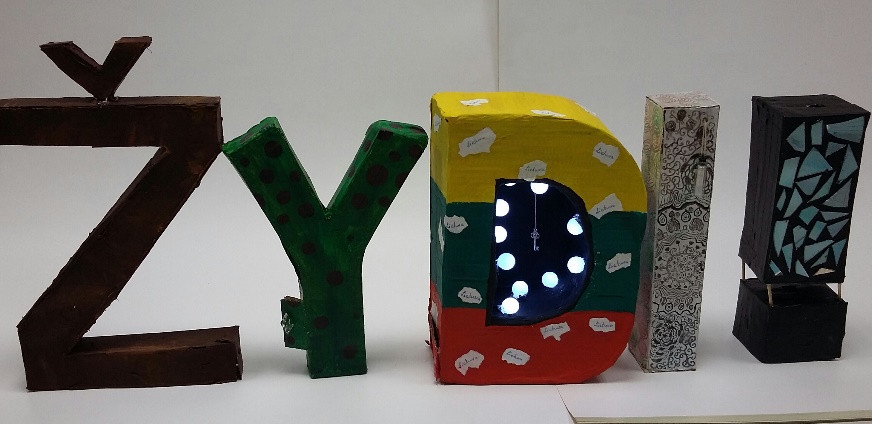 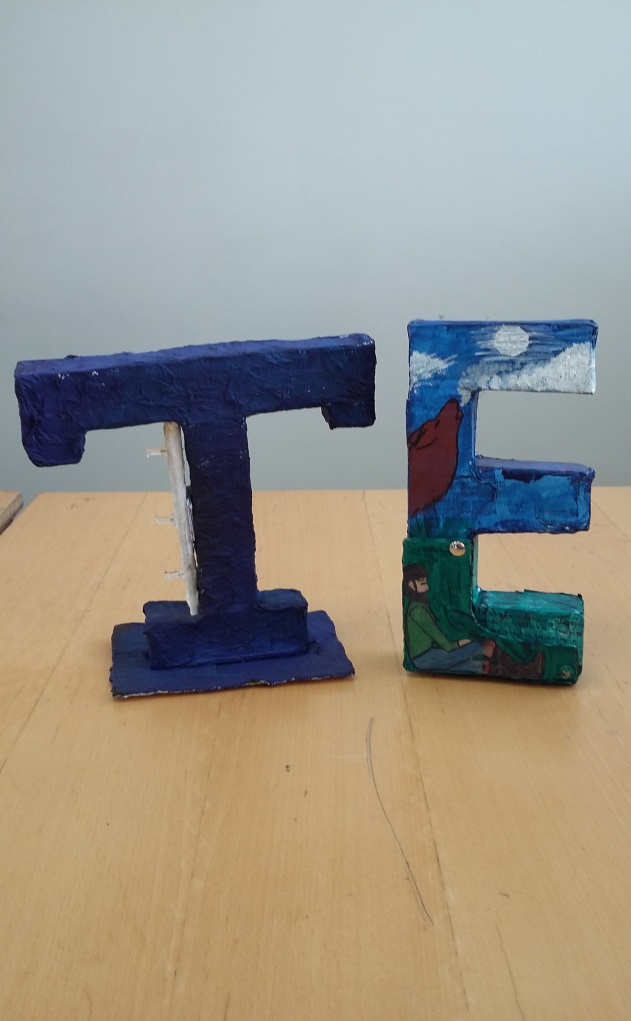 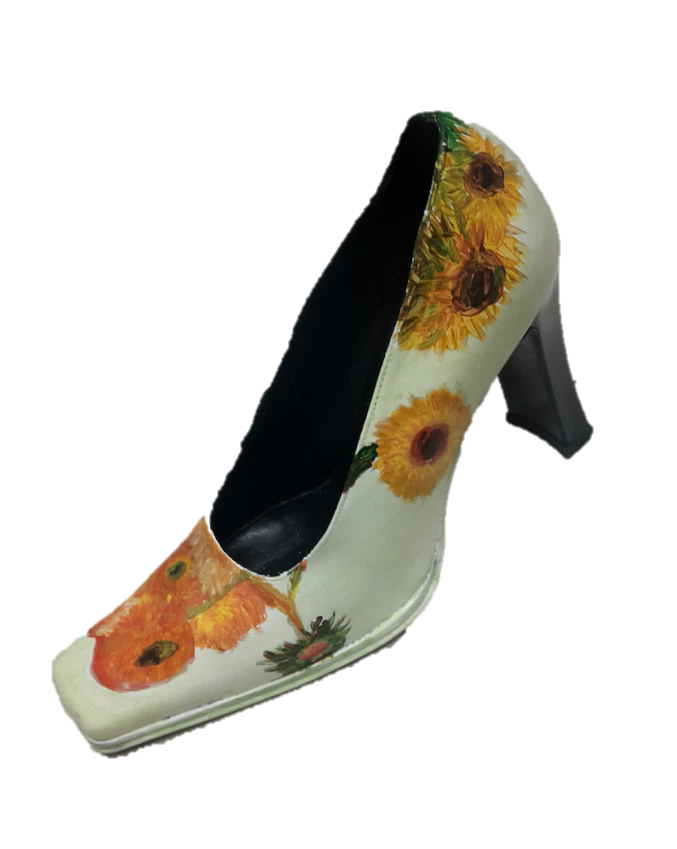 Nauji batai
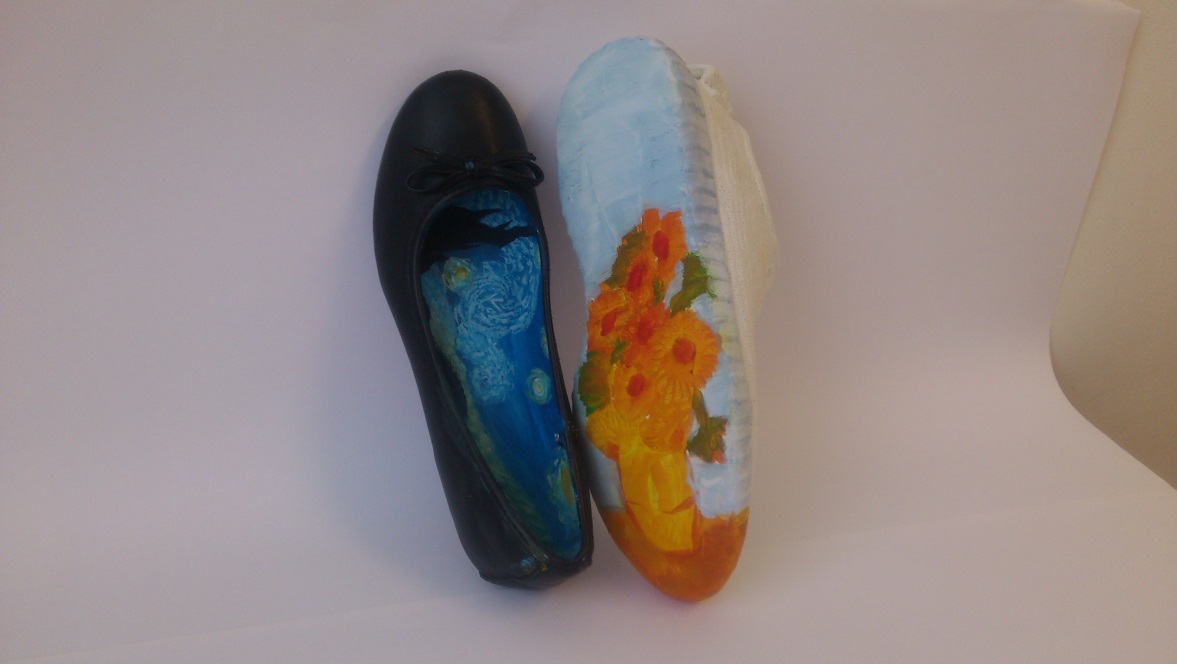 Aštuntos klasės mokiniai kartu su mokytoja Grasilda kūrė originalią batų kolekciją naudodami senus batus, juos perkurdami originaliu stiliumi. Vaizdavo garsiųjų impresionistų kūrinius.
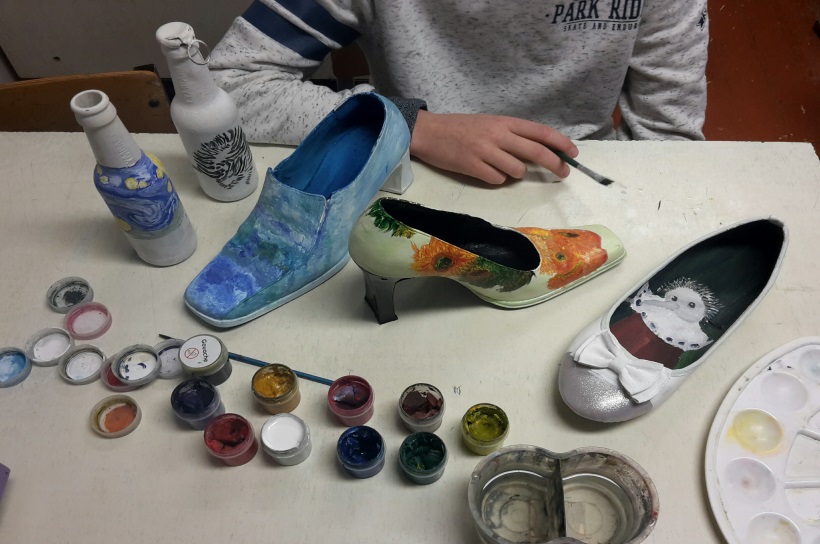 Tapytojų reprodukcijos
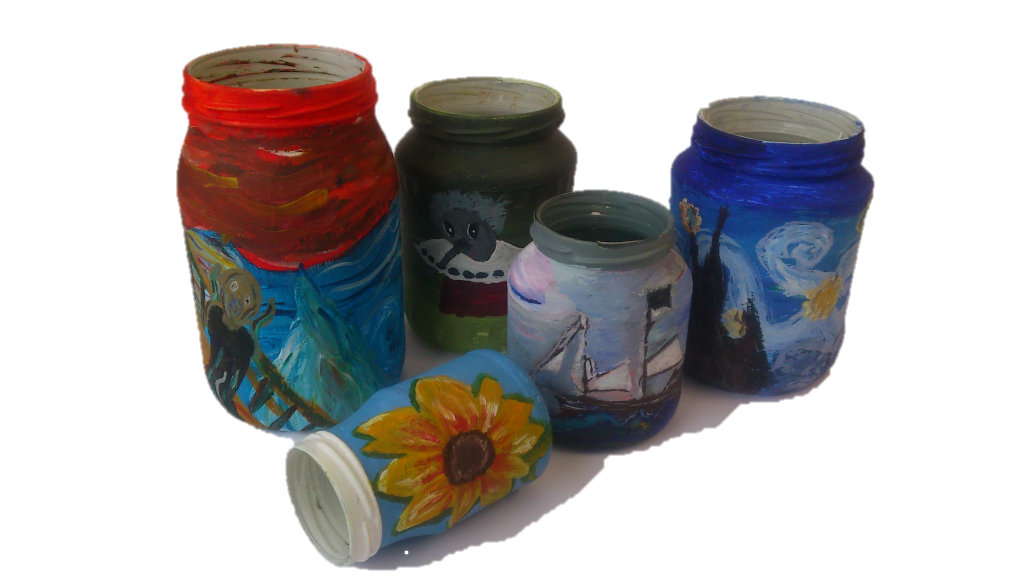 Garsiųjų tapytojų darbų reprodukcijos pakeitė stiklainių paskirtį – jie tapo vazomis.
Aštuntokai tapė akrilu vadovaujami mokytojo Vydmanto.
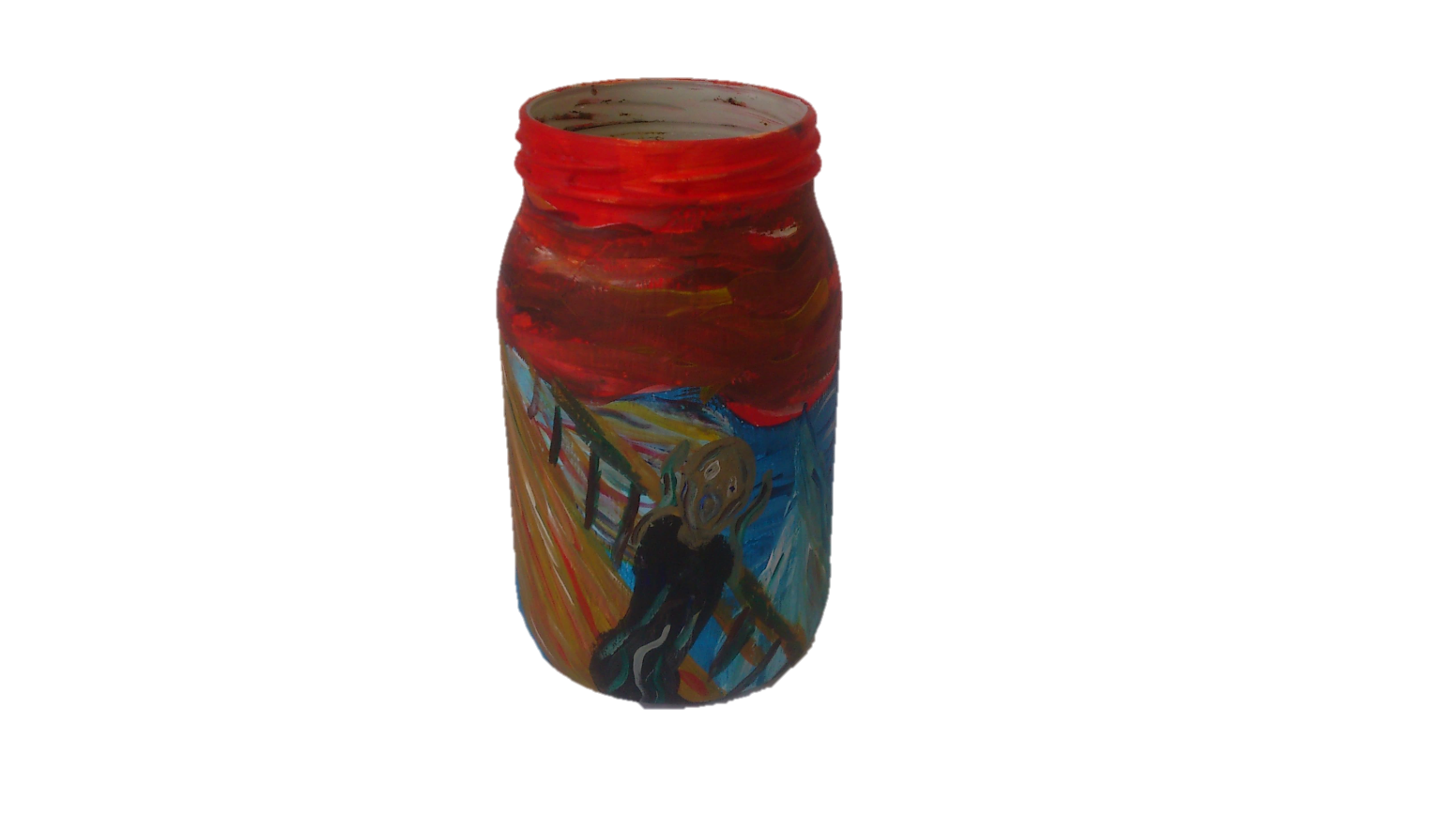 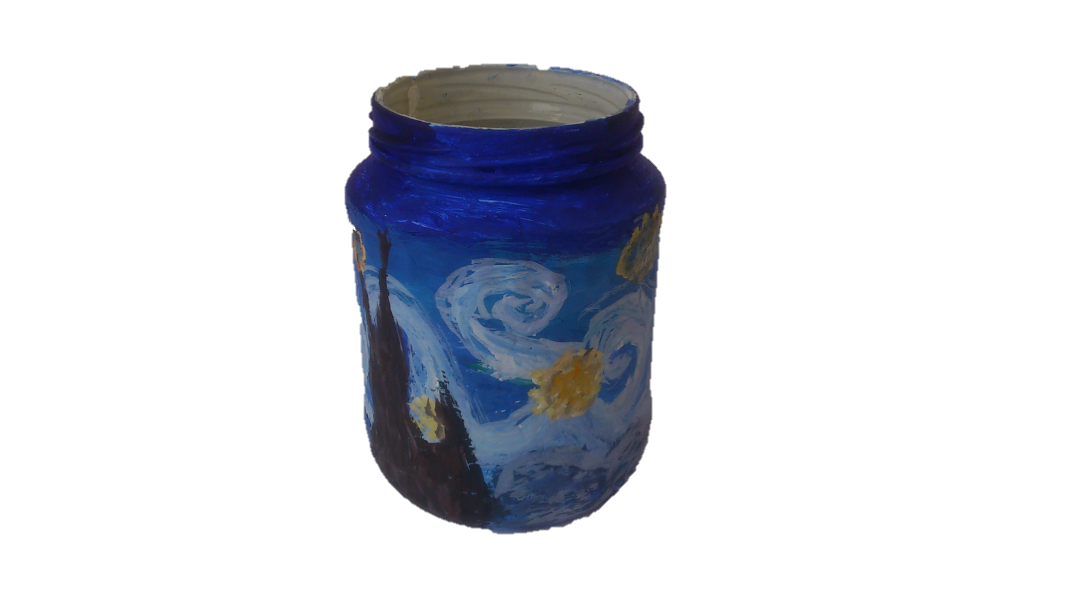 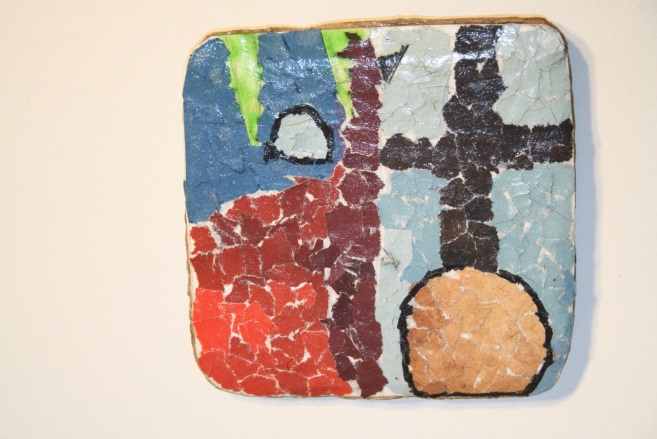 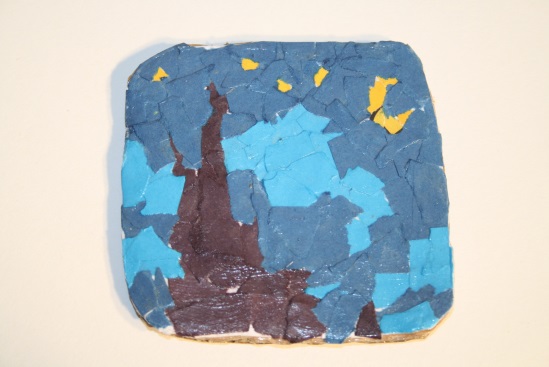 Padėkliukai
Penktos klasės mokiniai kartu su mokytoju Edvinu naudodami reklaminius žurnalus vietoje spalvoto popieriaus kūrė padėkliukus stalo serviravimui.
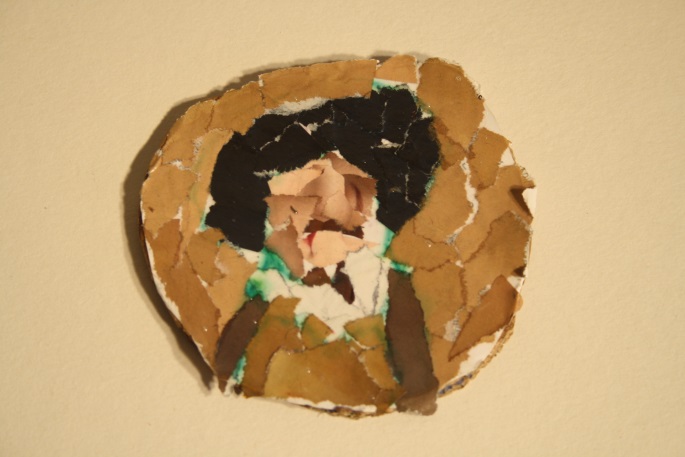 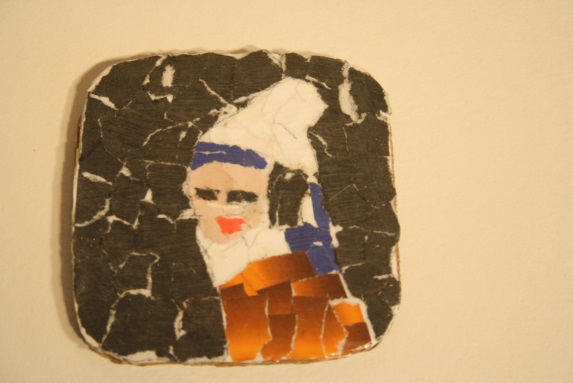 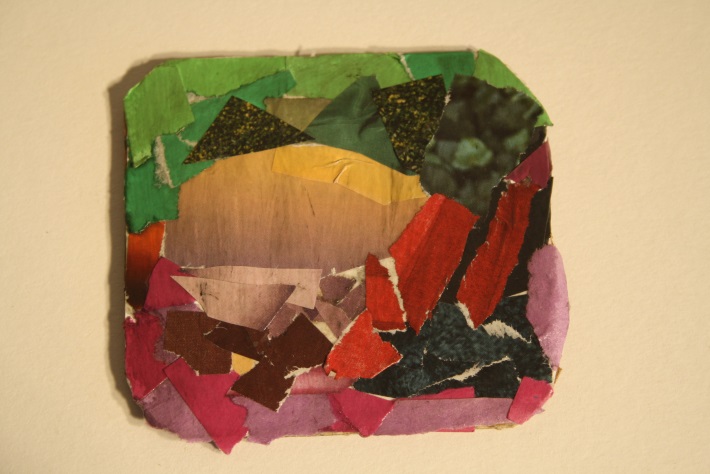 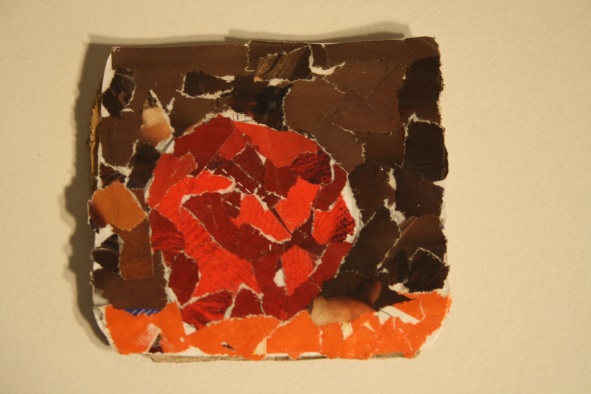 Ilgalaikis poveikis
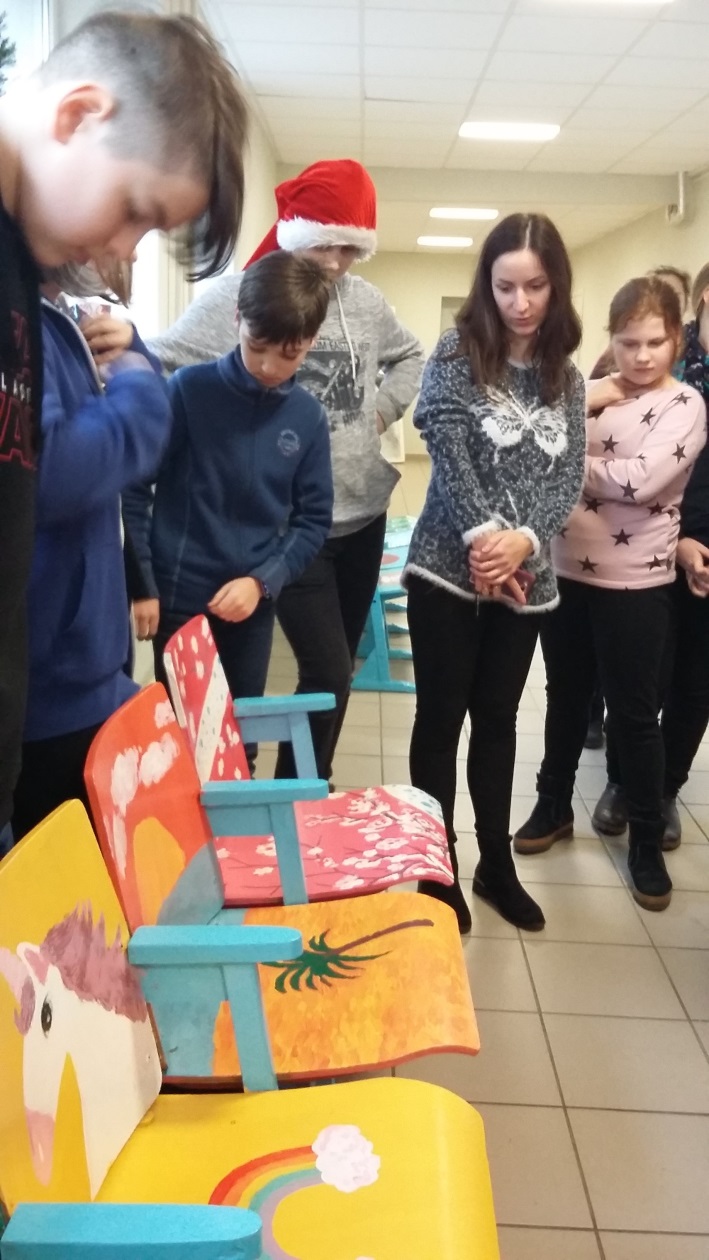 Kūryba ugdo intelektualią asmenybę 
Tai kad, jie kuria iš nepirktų medžiagų (išmetimui skirtų kartonų, popieriaus, plastiko, senų batų ir k t.) jiems yra ir  finansiškai naudinga, nes taip ir mokiniai ir jų tėvai sutaupo.
Taip pat sukurti ar atnaujinti daiktai tampa naudingais, reikalingais. 
Taip pat sumažėja atliekų kiekiai, aplinka mažiau užteršta arba mažiau reikia perdirbti.
Toks požiūris persiduoda iš vaikų tėvams, ir tampa naudingu, sektinu pavyzdžiu valstybės mastu.
Apibendrinimas
Dalyvavo 1, 2, 4, 5, 6, 7, 8  klasės  
Tai 174 mokiniai, 6 mokytojai, mokinių tėvai, bendruomenė
Sunaudota apie 60 kartono tūbelių
Didelė šūsnis reklaminių žurnalų
Apie 30 metalinių skardinių bei stiklainių nuo maisto
Glėbys senų audinių skiaučių
Apie 20 pakuočių dėžučių
Aštuonios kėdės išsaugotos 
Sunaudota apie 40 pakavimo kartono dėžių
4 senos knygos
30 plastiko butelių
19  porų senų batų
Tęstinumas
Projekto metu sukurti produktai bus naudojami gimnazijos mokinių reikmėms.
Žaislai  bei dekoracijos – mokiniams žaisti, puošti klasių bei koridorių erdves, vaidinimo scenas. 
Dekoruoti batai virtę žymių menininkų reprodukcijomis tampa meno kūriniais bei pavyzdžiais, dekoracijomis.
Padėkliukai virs stalo serviravimo dalimi bei puošmenomis.
Išmargintos kėdutės gimnazijos koridoriuose kvies mokinius atsipūsti ir prisėsti pertraukų metu ar po pamokų. 
Dekoruotos skardinės mokinių bus prisodintos pavasarinių gėlių. 
Palinkėjimas Lietuvai virs efektinga dekoracija Lietuvos valstybės šimtmečio minėjime.
Parengėdailės mokytoja Deimantė Skurdenienė2017-12-21